Город Донецк
Республиканский лицей-интернат             с усиленной военно-физической подготовкой имени Г.Т.Берегового 
МОН ДНР
Морозов Алексей Алексеевич
70-летию Великой Победы посвящается.
«Вехи Донбасса»
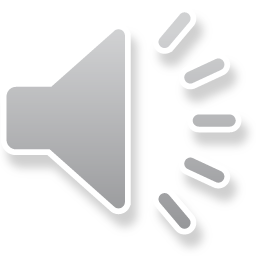 Немного Истории
К 70-ЛЕТИЮ ВЕЛИКОЙ ПОБЕДЫ
8 сентября 1943 года войска Южного и Юго-Западного фронтов отбили у немцев Донецкий бассейн – важнейший угольный и промышленный район страны и овладели областным центром Донбасса – городом Сталино.
Но победе и освобождению предшествовали почти 700 дней оккупации. 
    За это время на территории области было убито и замучено 174416 мирных граждан,149367 военнопленных, сломаны
    судьбы 252 тысяч граждан,
    угнанных в Германию. Эти
    цифры говорят нам, 
    потомкам: "Не забывайте!"
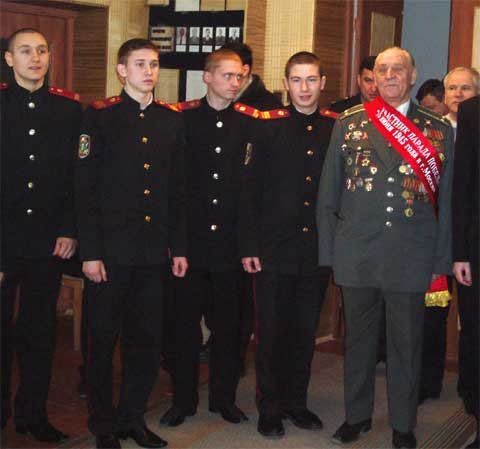 Мы всегда будем помнить и заботиться о живых фронтовиках. Их вклад в Победу - неоценим, а подвиг - бессмертен.
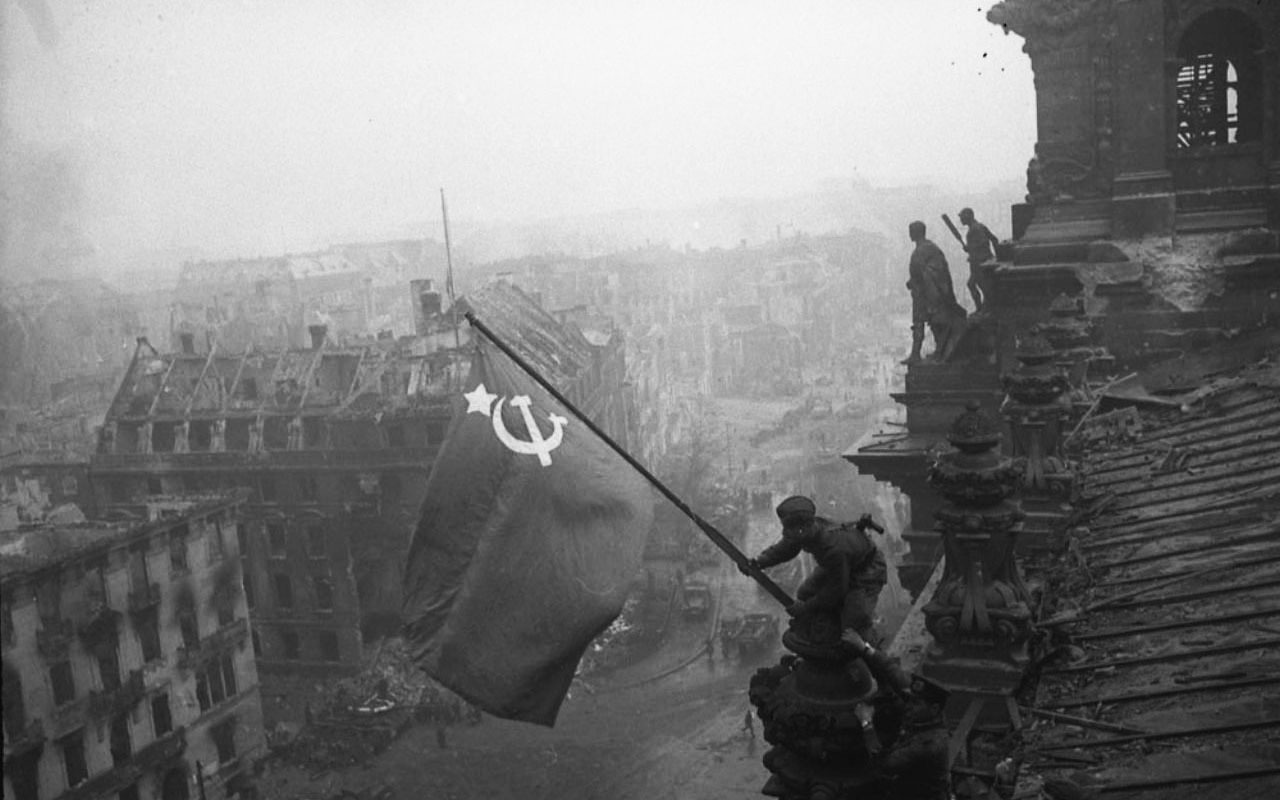 Какой был Донецк?
Давайте  вспомним
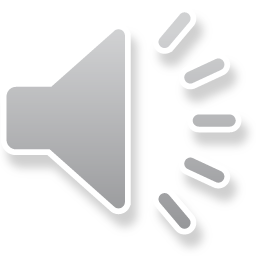 Ну а теперь каким он стал
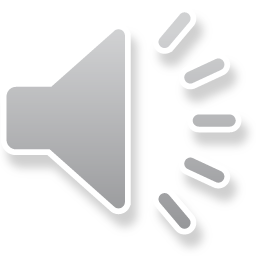 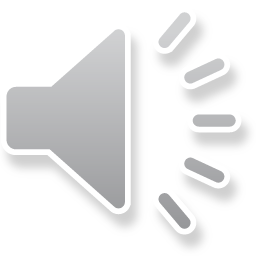 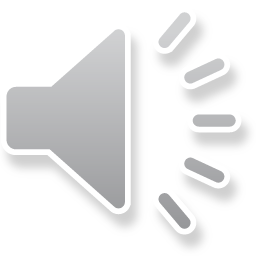 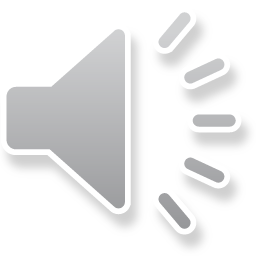 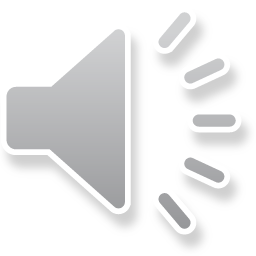 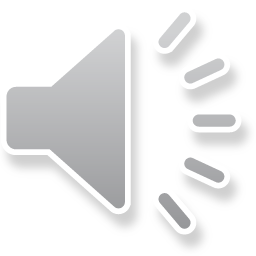 Но мы не падаем духом и продолжаем дальше  учиться и возрождать культуру  Донбасса. Ведь люди Донбасса самые сильные, смелые и высокоморальные.
Мы осваиваем новые технологии
Приемы  самозащиты, одно из главных правил воина.
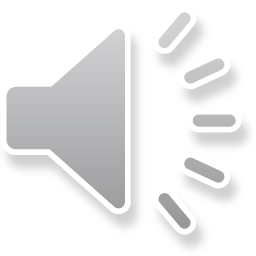 Так же  не  стоит забывать  про  внешний  вид
Мы так же держим  себя  в  форме
Строевая - самая главная вещь
Здоровая пища – здоровый дух
А все это  благодаря чуткому руководству
Список литературы:
http://vk.com/donetsk
http://vk.com/photos-23502694
http://vk.com/album-23502694_174964274
Прозвучало стихотворение  Яны Огер в исполнении лицеиста Лигостова Сергея
Музыка:
The Last of Us - Main Theme Piano Cover (medium)
Gustavo Santaolalla - The Last of Us Original Soundtrack
Francis-Goya - Exodus